Computation of synchrotron radiation for FCCD. Bizzozero, E. Gjonaj, H. De Gersem. T. Weiland
SR in FCC-ee / FCC-hh
Magnetic bends in the IR of FCC
Effects on beam luminosity
Wall heating
High photon energy
Impact on detector operation
Present estimates
Semi-analytical for the radiatedpower
Optical ray approximation forSR-pattern in the bends
LHC IP5 geometry (Burkhard et al.)
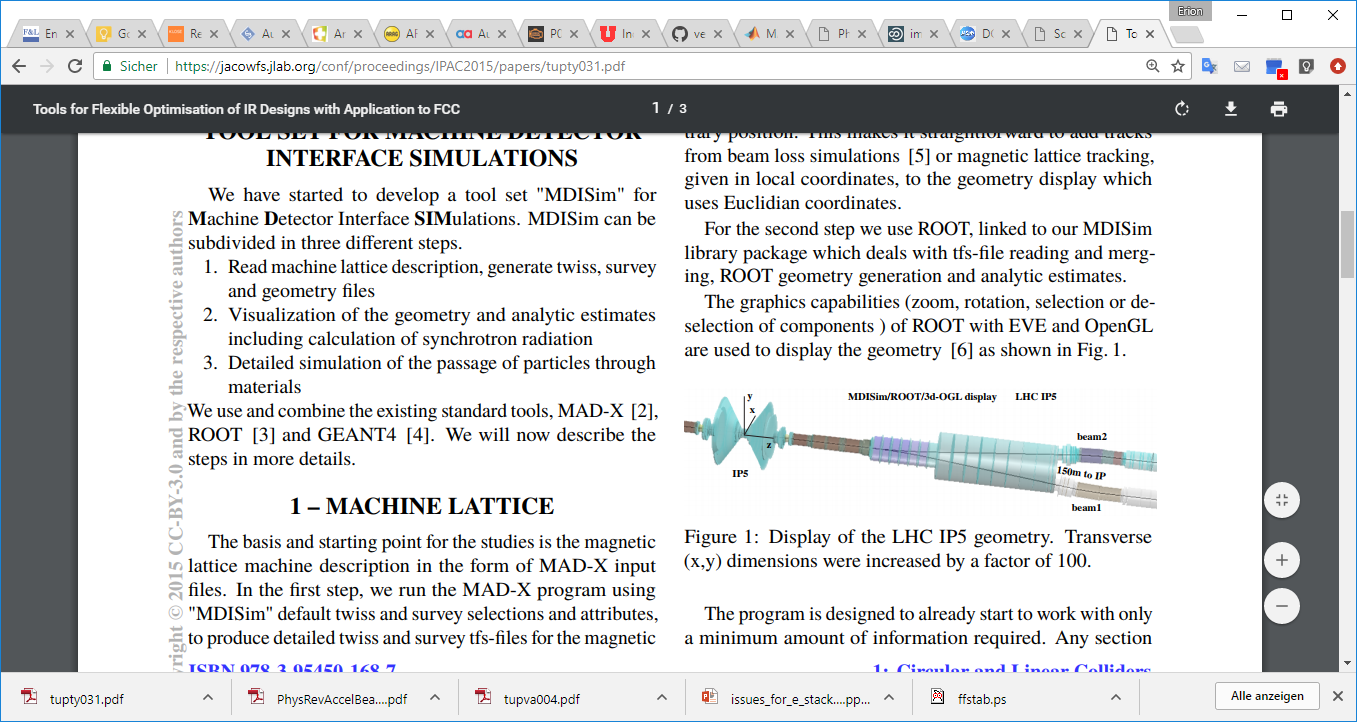 Magnetic bend FCC-ee (Boscolo et al.)
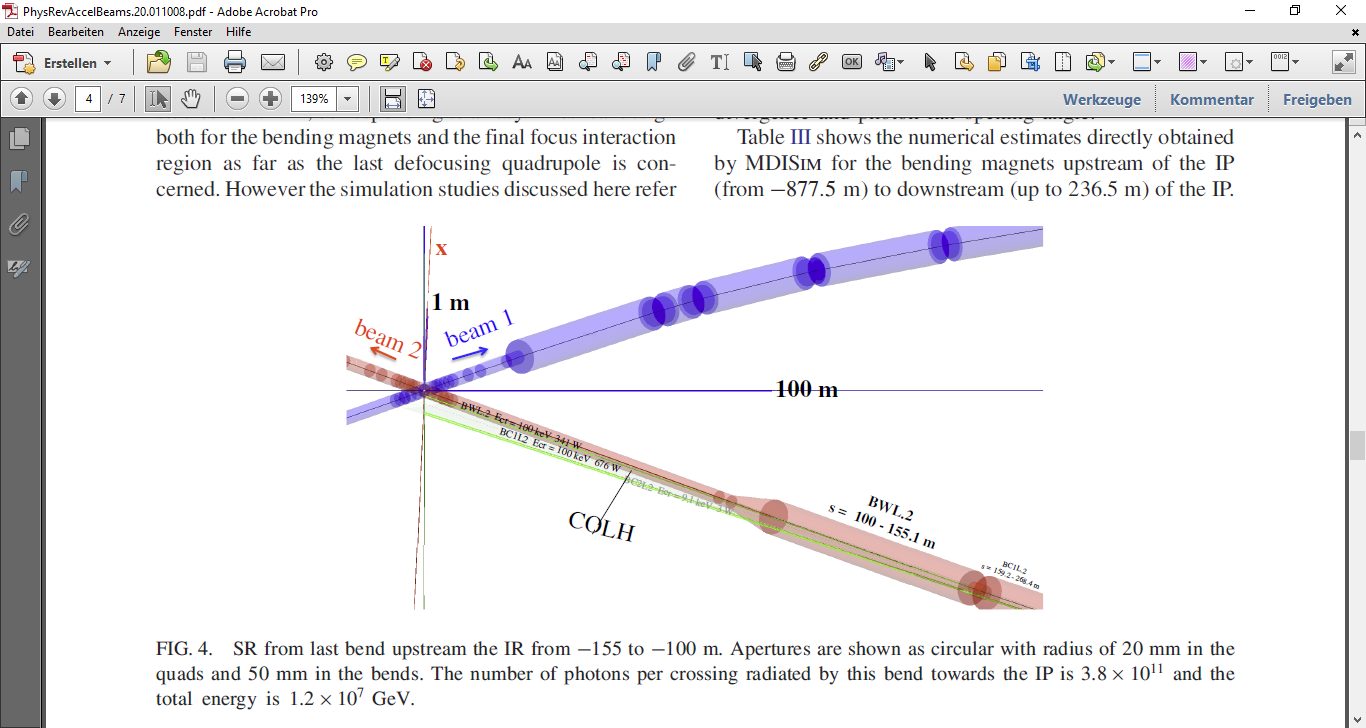 August 30, 2017  |  TU Darmstadt  |  Fachbereich 18  |  Institut Theorie Elektromagnetischer Felder  |  PD Dr.rer.nat. Erion Gjonaj  |  1
Computation of synchrotron radiation for FCCD. Bizzozero, E. Gjonaj, H. De Gersem. T. Weiland
Numerical study SR wakefields
Direct solution of Maxwell’s equations using a high order DG-FEM method
Ultra-relativistic bunch approximation
Transformation of geometry in Frenet-Serret coordinates
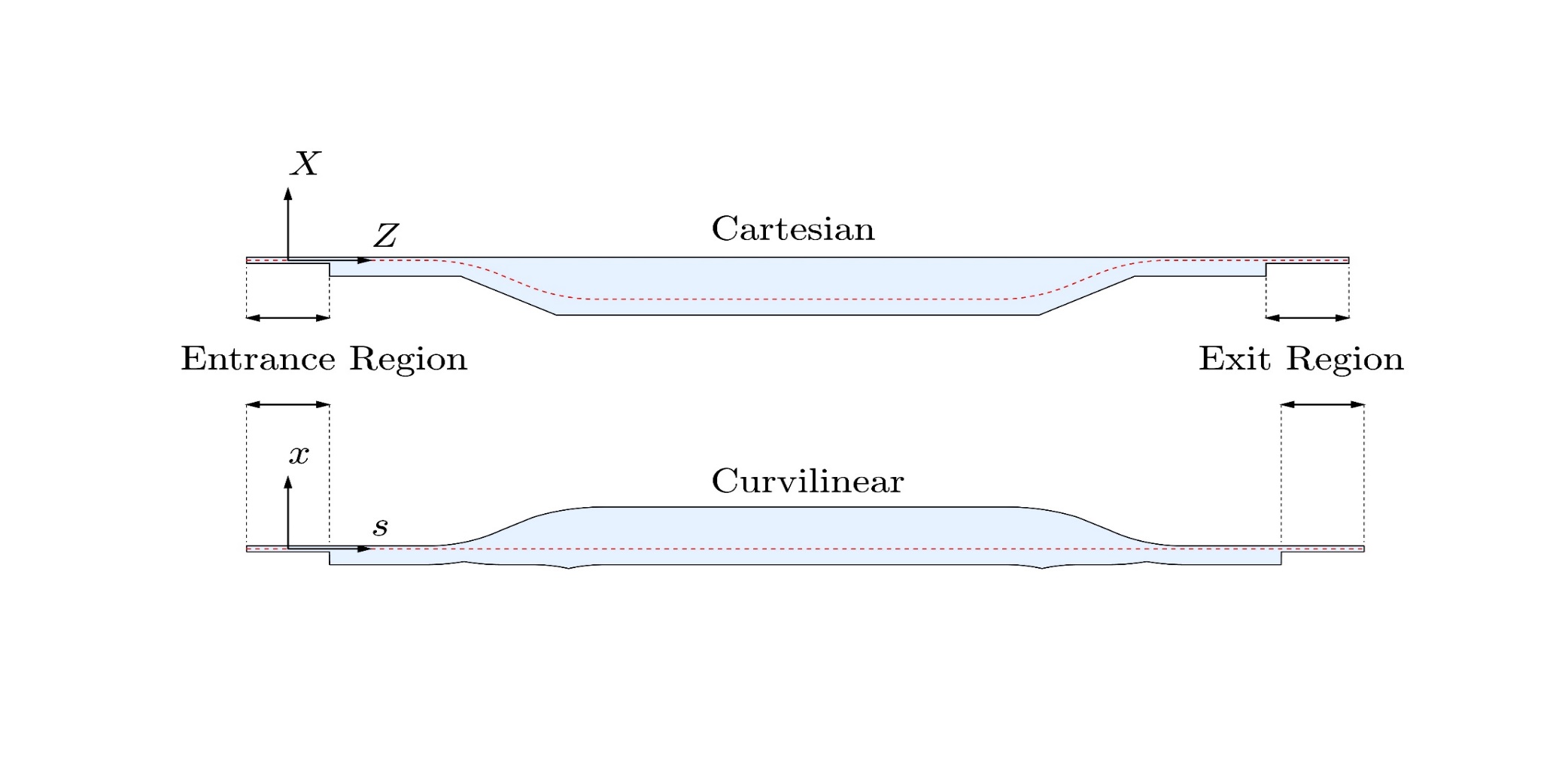 Example of a bunch compressor
for DESY-XFEL
Computation of synchrotron radiation for FCCD. Bizzozero, E. Gjonaj, H. De Gersem. T. Weiland
Example calculation for a bunch compressor (DESY)
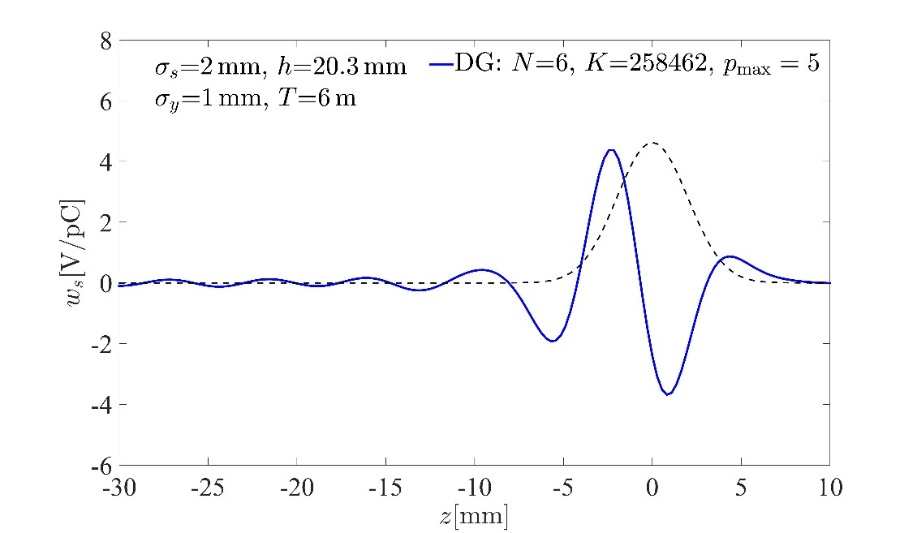 SR field map
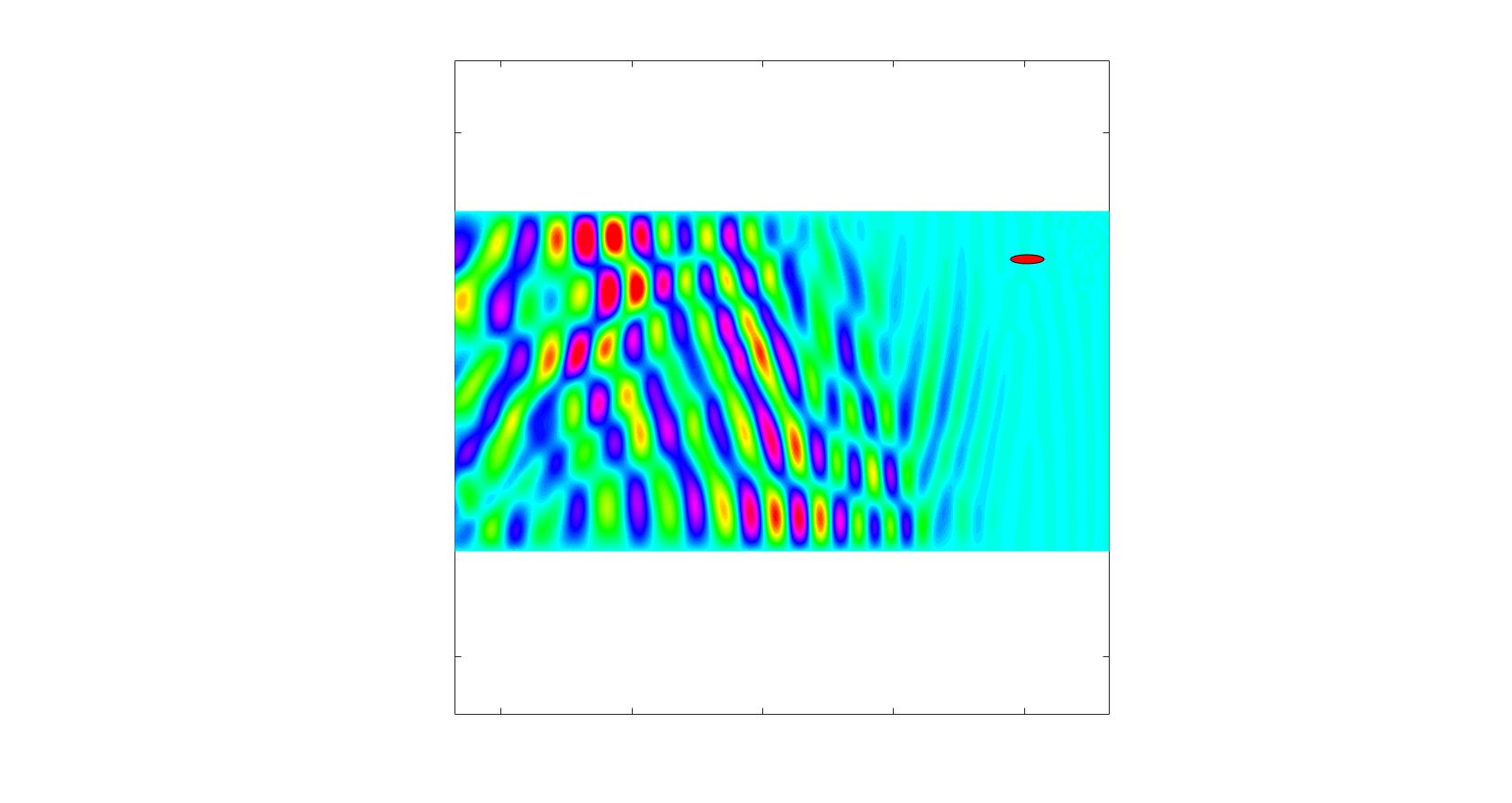 Longitudinal SR wake field